The 3-Container Estimation Routine

Sets 5 and 6
Tips for Using The 3-Container Estimation Routine
1.     If The 3-Container Estimation Routine is new to you, start by watching this video. 











The questions in the routine are embedded and will be displayed (or indicated) as you play the slides. 

There are two estimation slides in this routine. You can use either one of them, or both.  I recommend using both.

Make sure the PowerPoint (or Google Slide) is playing. The animations (such as revealing the answers) use animations to display. The slide show needs to be playing for those animations to work.

Students should write down each estimate – and share those estimates and their reasoning with each other.

The 4 Key Questions Embedded in the routine are:
	
	What is the total number objects?
	How many are in each container?  
	How many are in just the first container?
	How many are in the 2nd and 3rd containers?

6.     Each time you pose a question, or reveal an answer, listen carefully to student discussion.

7.     As a learner yourself, engage in the process.  Be a wonderer in front of your students.  Share your what you notice or wonder aloud.  For example, you may notice that one container has a little more (or a little less) than another and you may wonder how many more – or how many less.  

8.     Enjoy the journey and feel free to share your learning experiences with others! You can find me on Twitter @stevewyborney
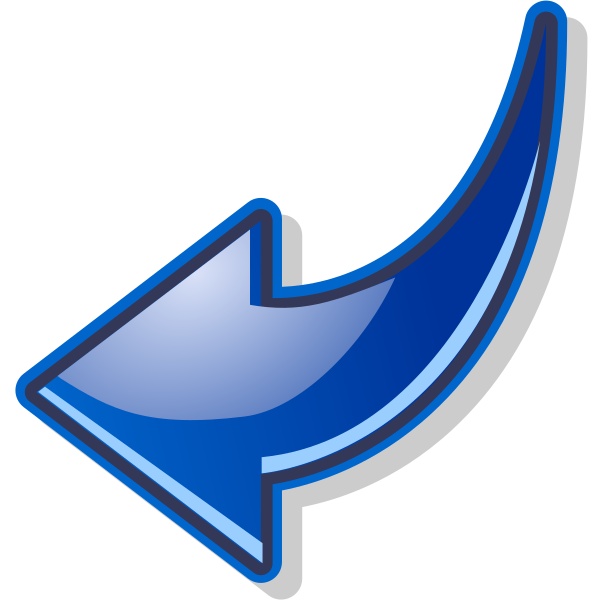 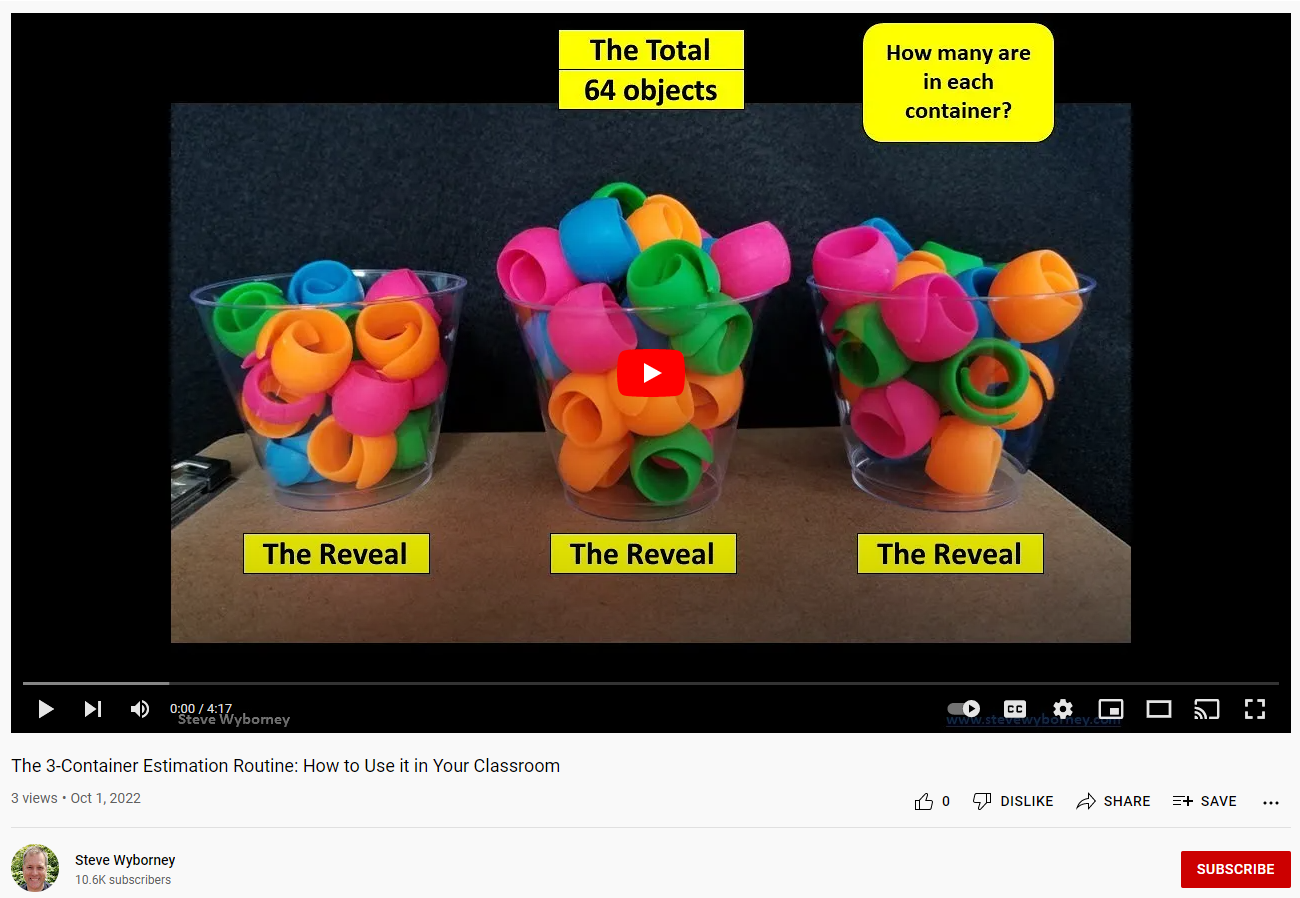 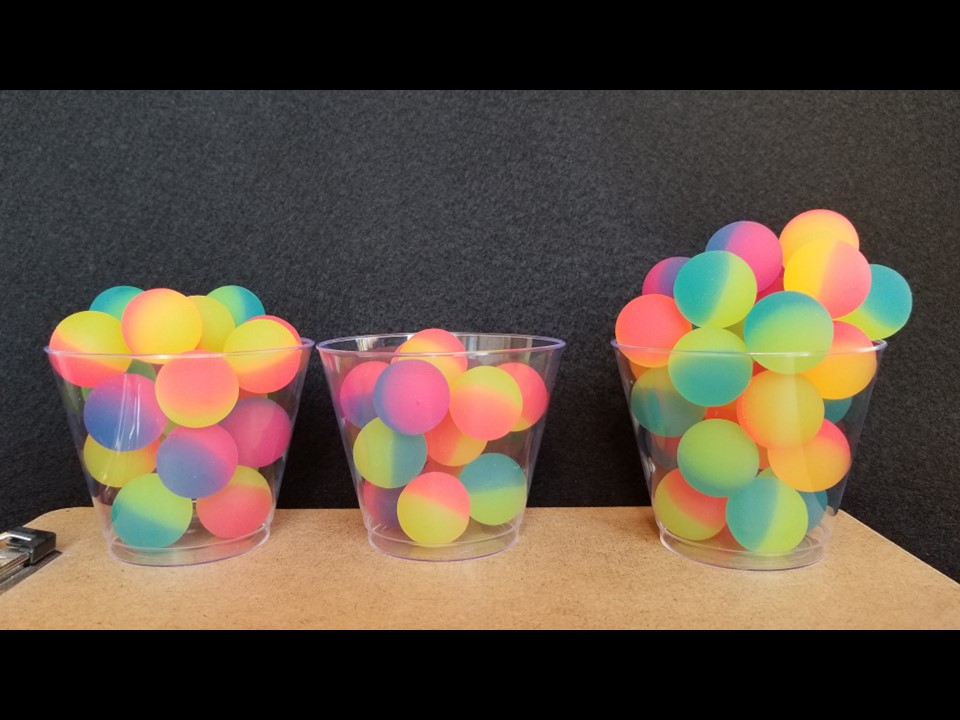 What is the total number of balls?
How many are in each cup?
65 balls
The Total
Important Note:
If you can see this box, then the slide show is not playing and the reveal won’t work. 

Here is the solution:

If you are using PowerPoint, click on Slide Show, then click on From Beginning.

If you are using Google Slides, click on View then Present.
?
?
?
The Reveal
The Reveal
30 balls
The Reveal
14 balls
21 balls
Steve Wyborney
www.stevewyborney.com
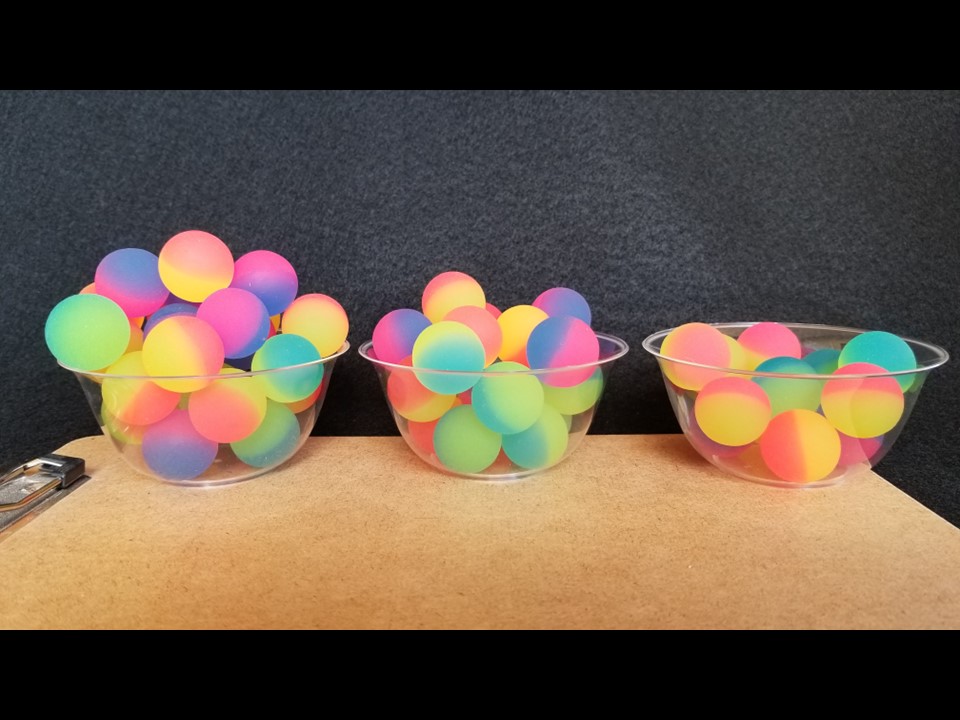 What is the total number of balls?
How many are in each bowl?
57 balls
The Total
Important Note:
If you can see this box, then the slide show is not playing and the reveal won’t work. 

Here is the solution:

If you are using PowerPoint, click on Slide Show, then click on From Beginning.

If you are using Google Slides, click on View then Present.
?
?
?
The Reveal
The Reveal
12 balls
The Reveal
19 balls
26 balls
Steve Wyborney
www.stevewyborney.com
New Materials for 2022-2023
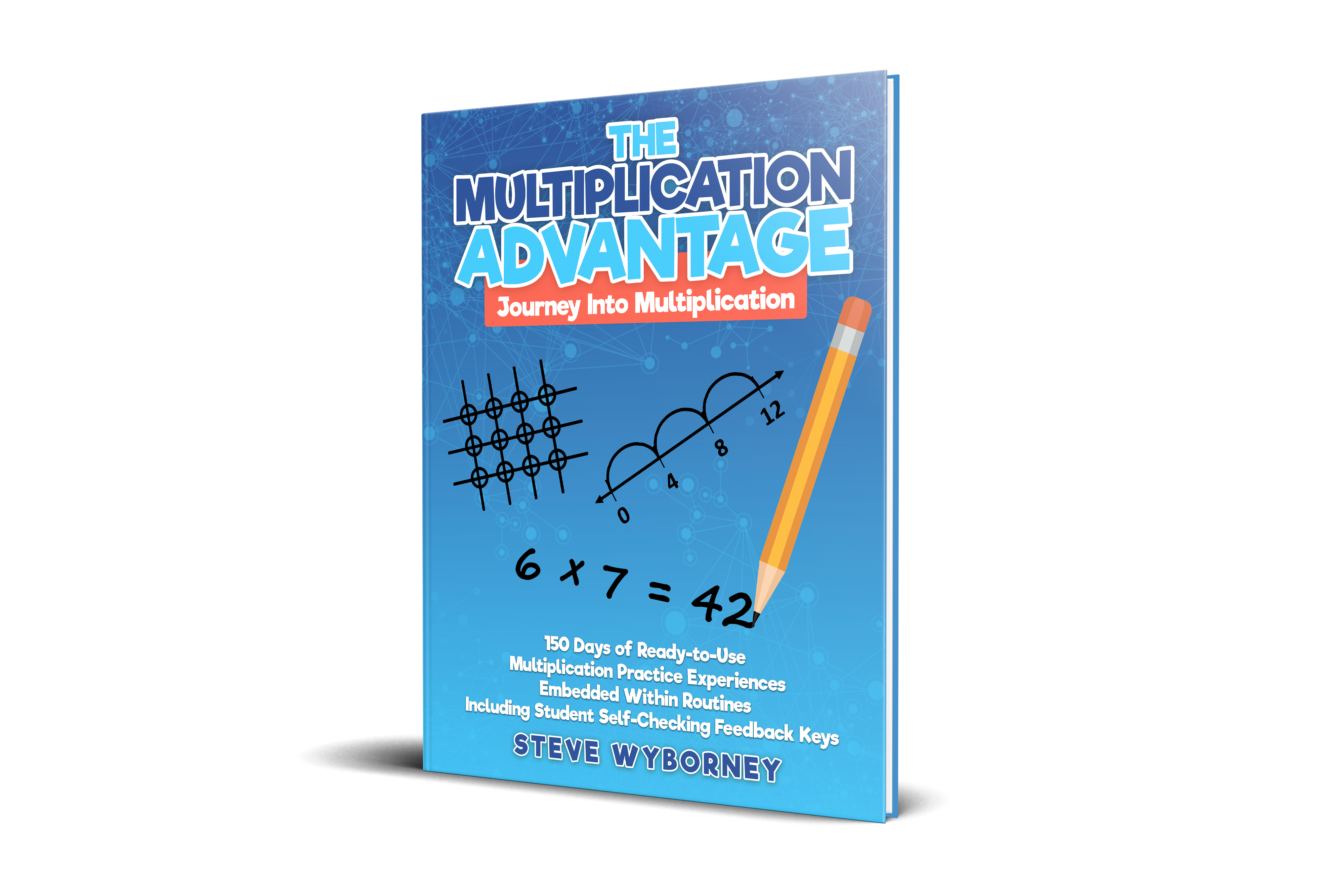 Daily Resources Posted in the 2021-2022 School Year
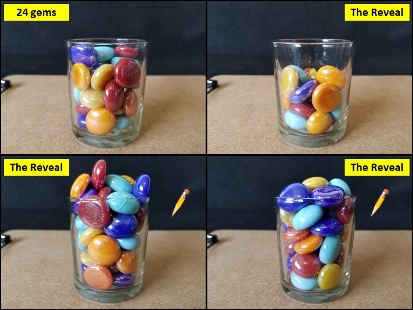 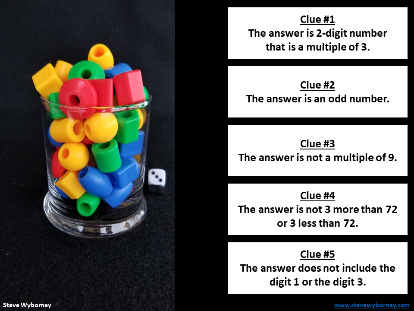 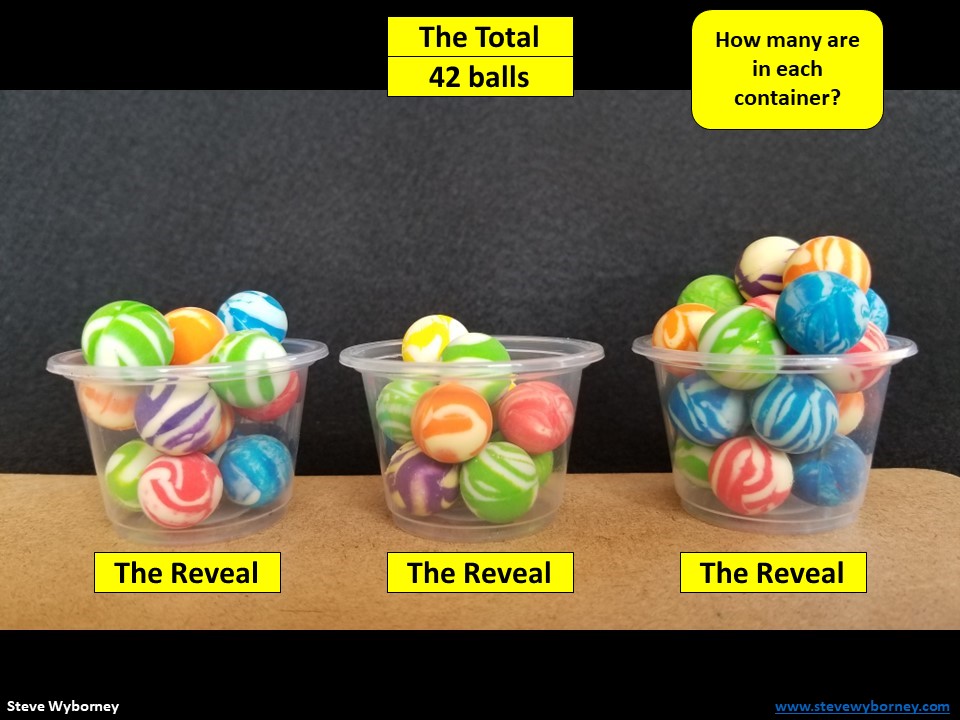 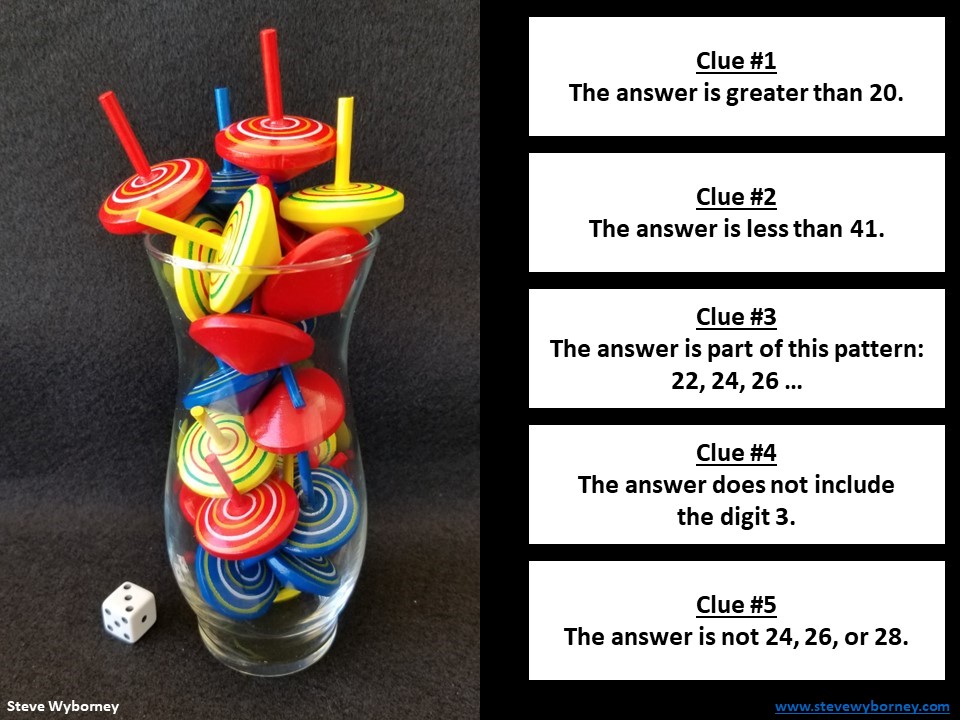 New Multiplication Workbook!
Ask your school to purchase a copy 
for every student in your class.
Learn more here.
(2021-2022)
150 New Esti-Mysteries
(2021-2022)
More Estimation Clipboards
The 3-Container 
Estimation Routine
170 New Esti-Mysteries
Daily Resources Posted in the 2020-2021 School Year
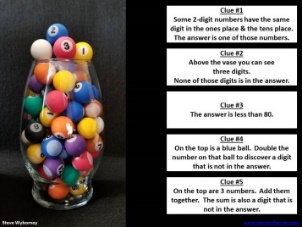 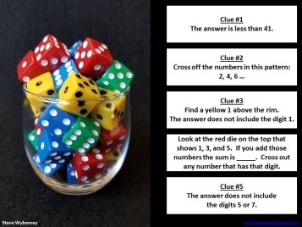 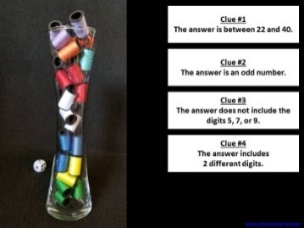 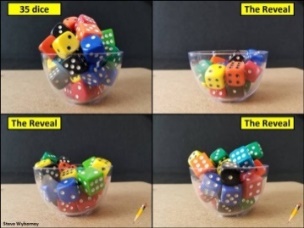 Part 3 - New Esti-Mysteries and 
Number Sense Resources Every Day
 for the Rest of the School Year
New Esti-Mysteries and Number Sense Resources Every Day 
for the Rest of the School Year
Part 2 - New Esti-Mysteries and 
Number Sense Resources Every Day 
for the Rest of the School Year
Part 4 - New Esti-Mysteries and 
Number Sense Resources Every Day 
for the Rest of the School Year
More Free, Downloadable Resources From Blog Posts
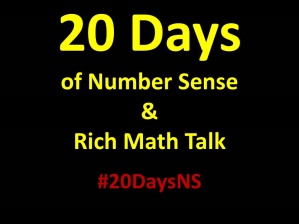 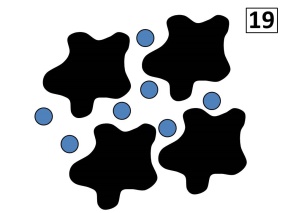 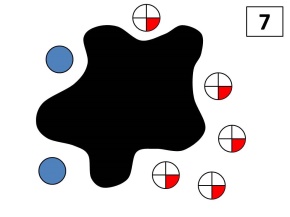 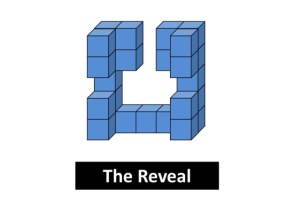 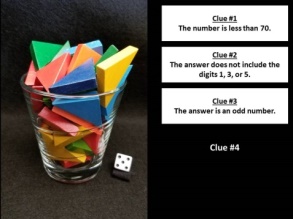 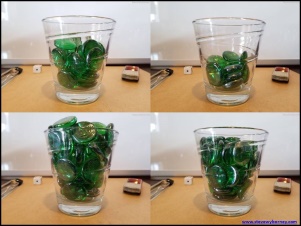 The Original 
50 Splat! Lessons
20 Days of Number Sense 
& Rich Math Talk
51 Esti-Mysteries
The Original 40 Estimation Clipboard Sets
80 Cube Conversations
Lessons
The Original 20 Fraction Splat! Lessons
The Multiplication Course (the free course for students and teachers, posted in 2020)

For more information read the blog post about The Multiplication Course here. 

To view the course on YouTube:
Click here to see the chapter playlists on my YouTube channel.
You’ll see all 12 chapters in the course.
Each chapter includes a sequence of lessons for students.
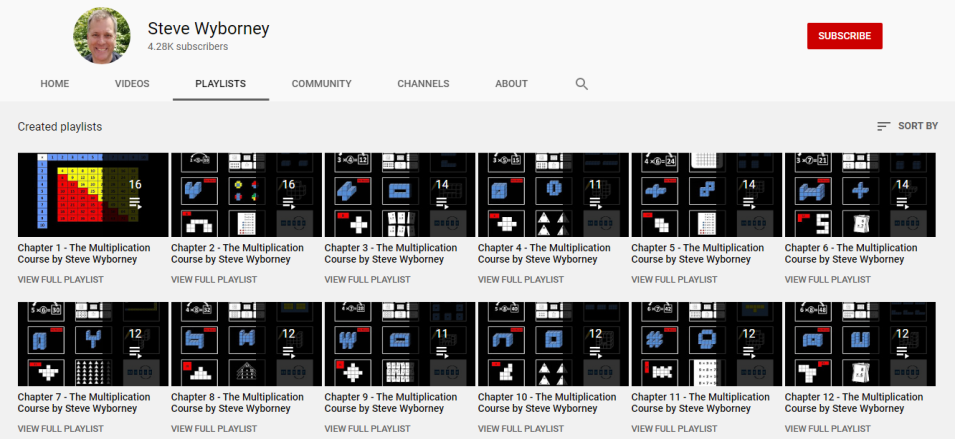